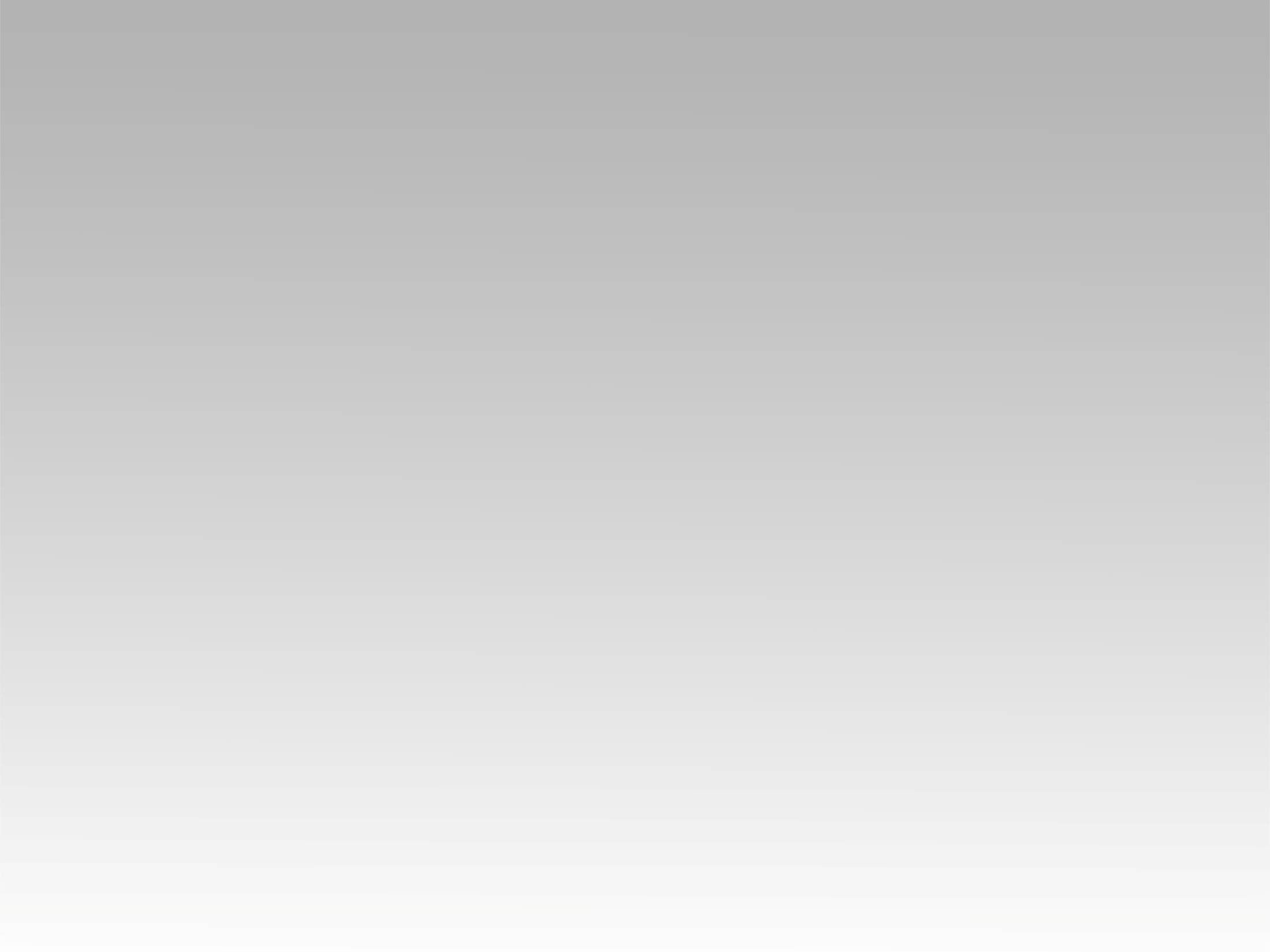 تـرنيــمة
عُمري ما هافشَل
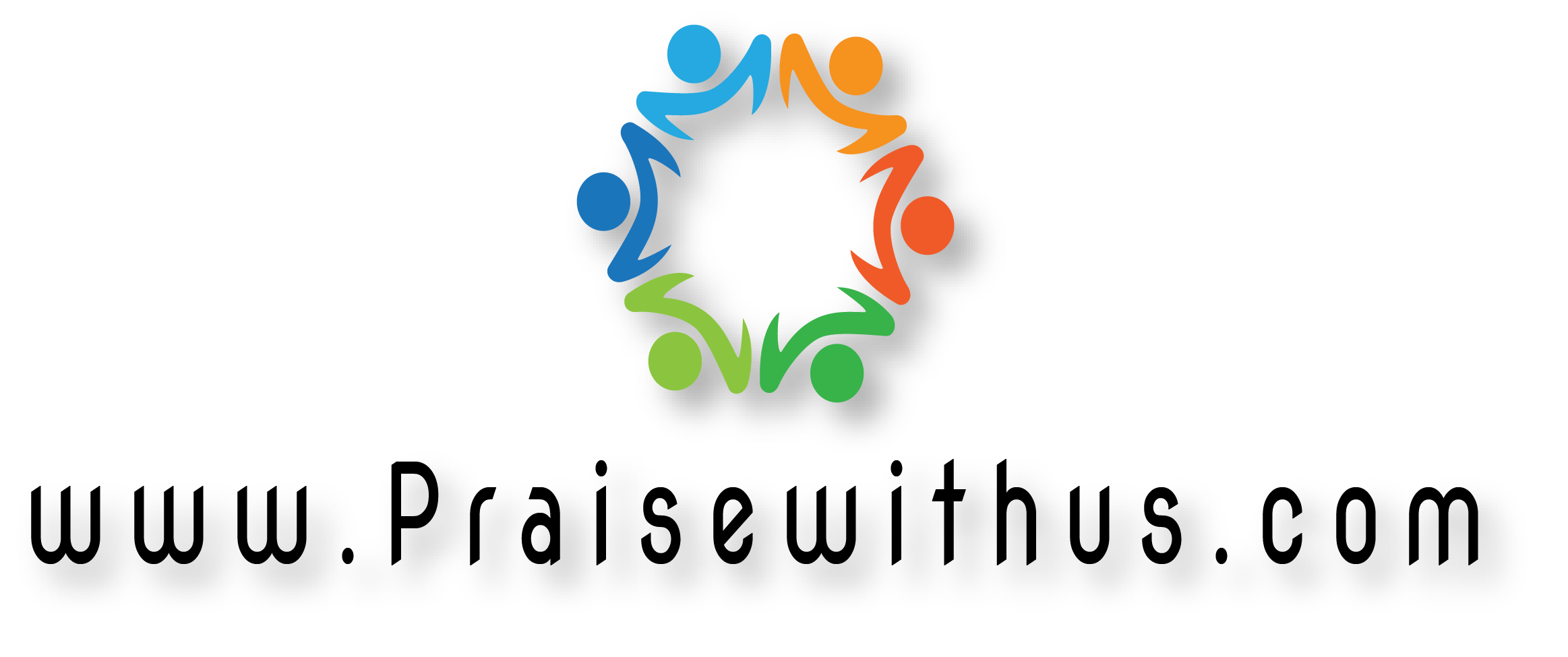 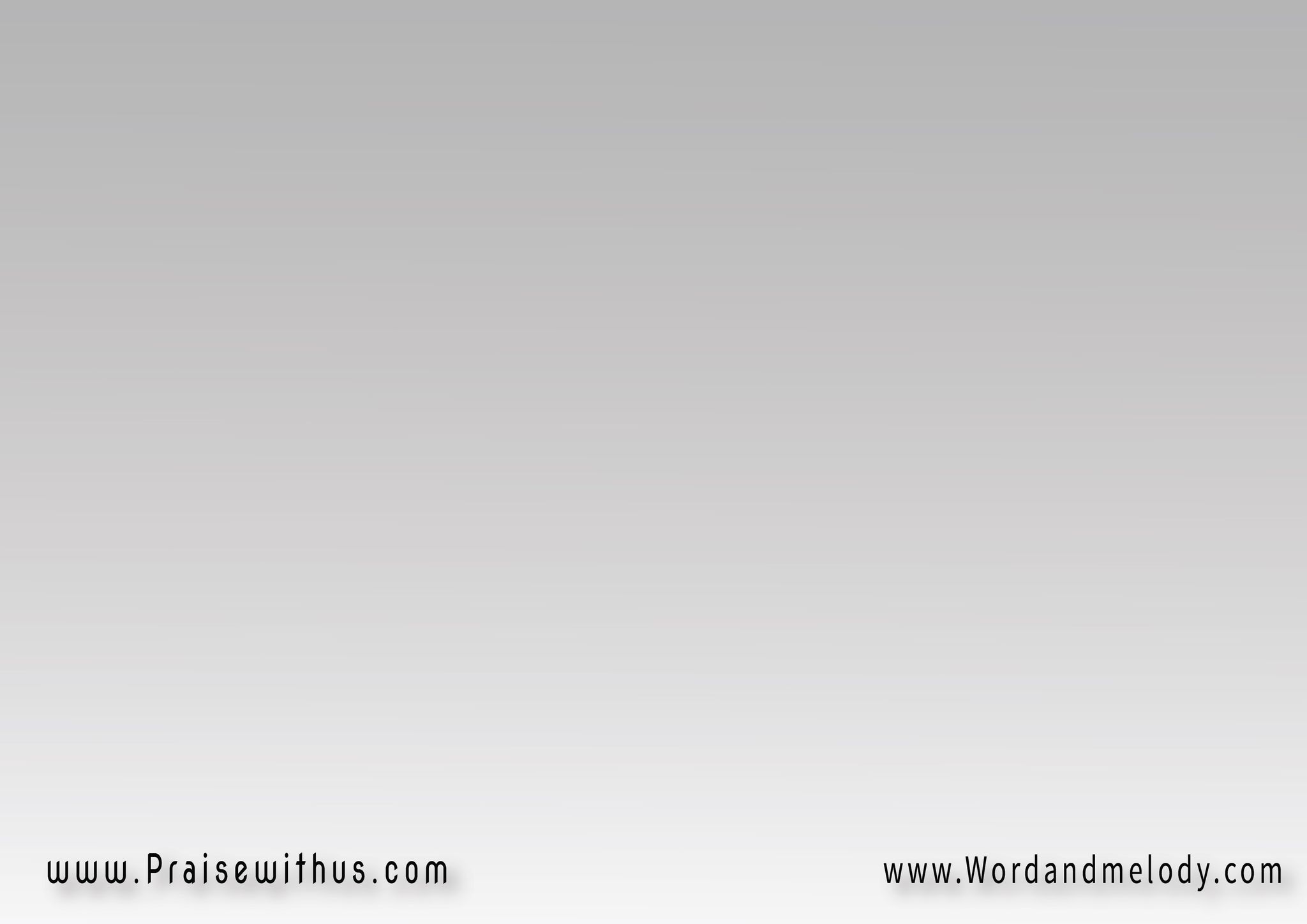 القرار:
 عُمري ما هافشَل طول ما النِّعمَــةأنا سَاكِن فيها بدَمِّ يَســــــــوععُمري ما هافشل طول ما إيديكأنا مَاسِك بيها باسم يَســـــوع
1- 
إزاي أفشَل وإنت إلهـــــــيبقــــــــــــوة رُوحك سَاكِن فِيَّوَسط ظروفي الصَّعبَة وخوفيألقى سَـــــلامَك فايض لِــــــيَّ
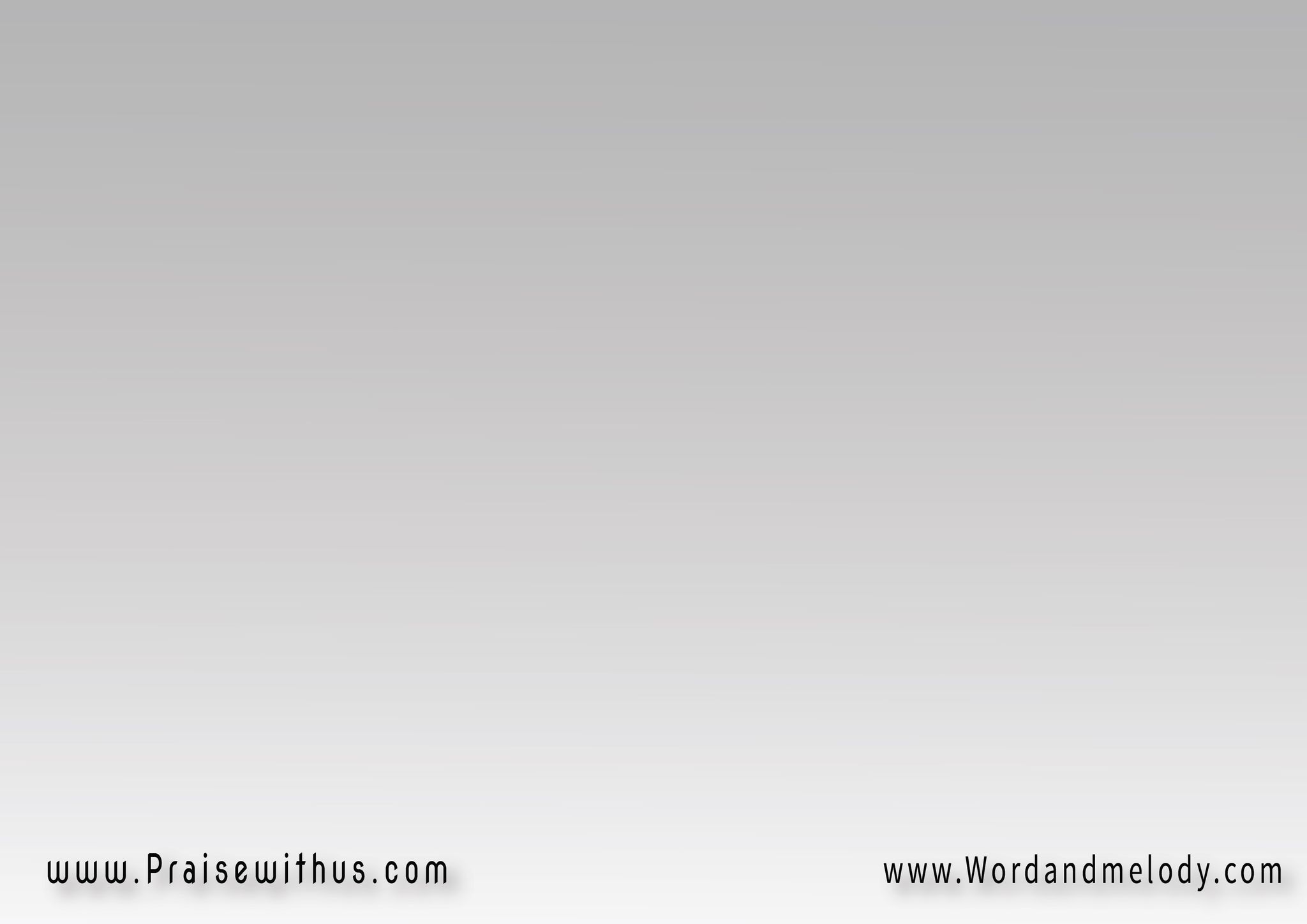 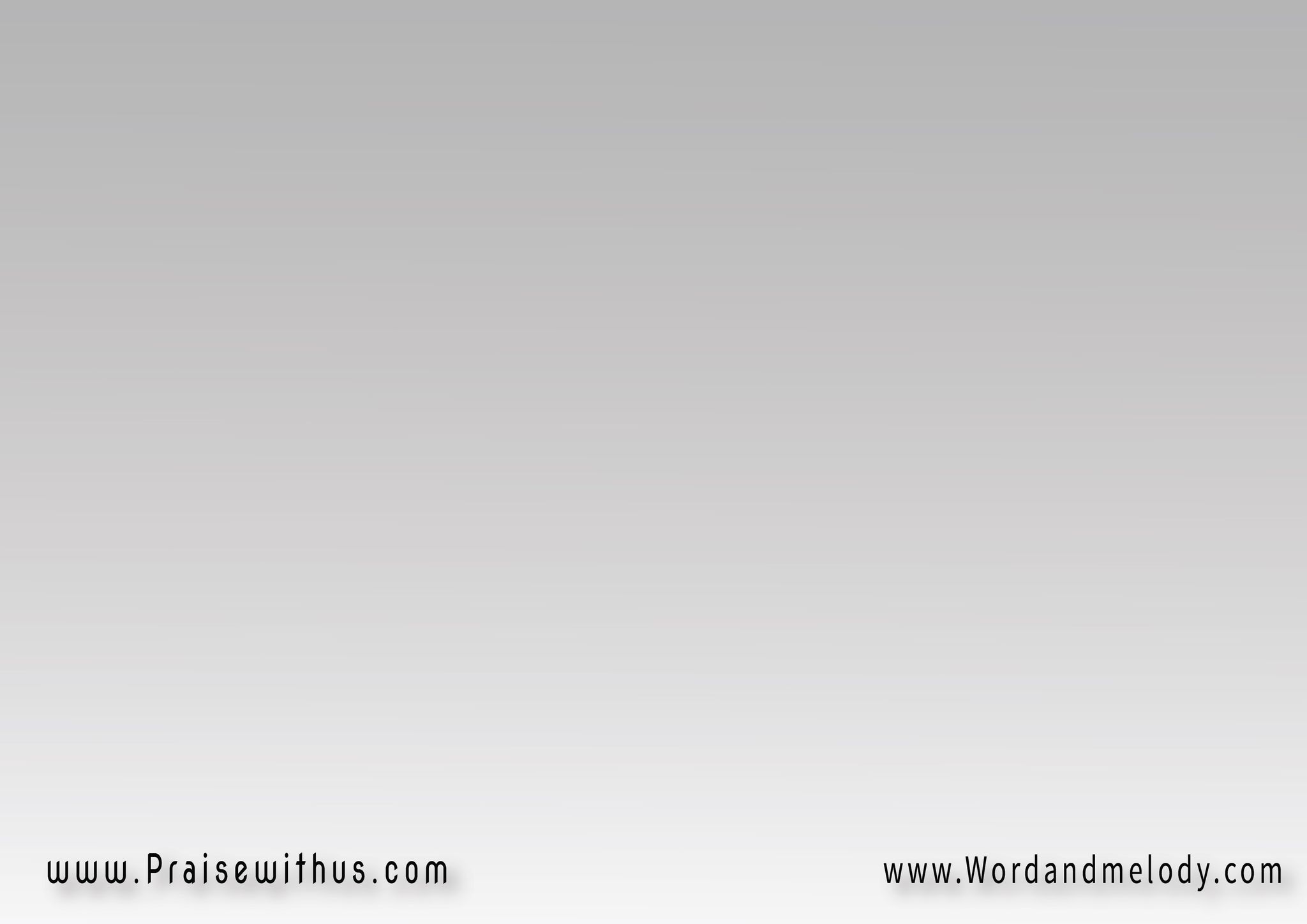 القرار:
 عُمري ما هافشَل طول ما النِّعمَــةأنا سَاكِن فيها بدَمِّ يَســــــــوععُمري ما هافشل طول ما إيديكأنا مَاسِك بيها باسم يَســـــوع
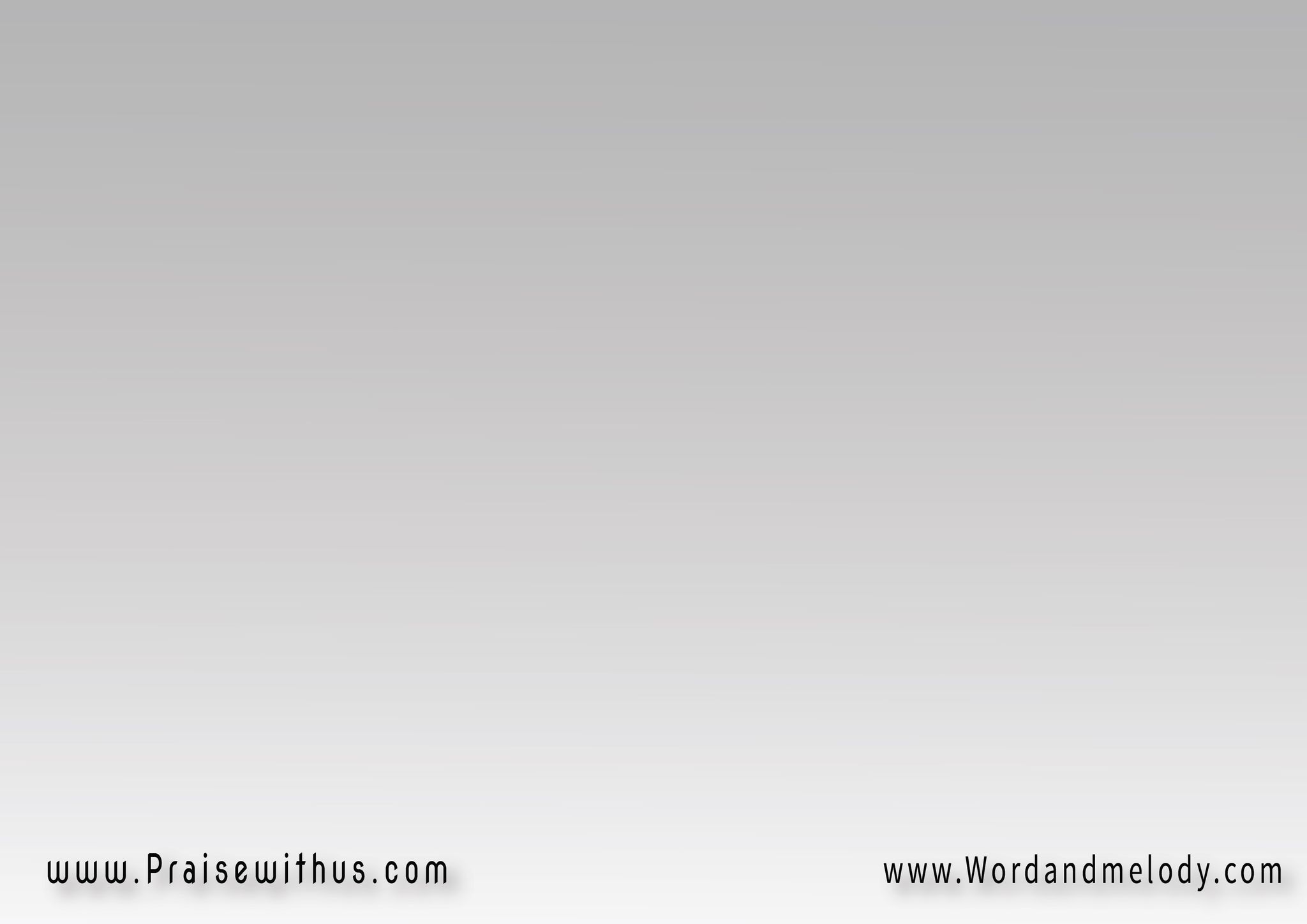 2- 
إزاي أفشَل وإنت وعودكإن سَقَطت لا شَمَـــاتَــــــــةوإن جَلست في ظُلمَتي
ياعَدُوَّتي لا لا شَمَاتَة
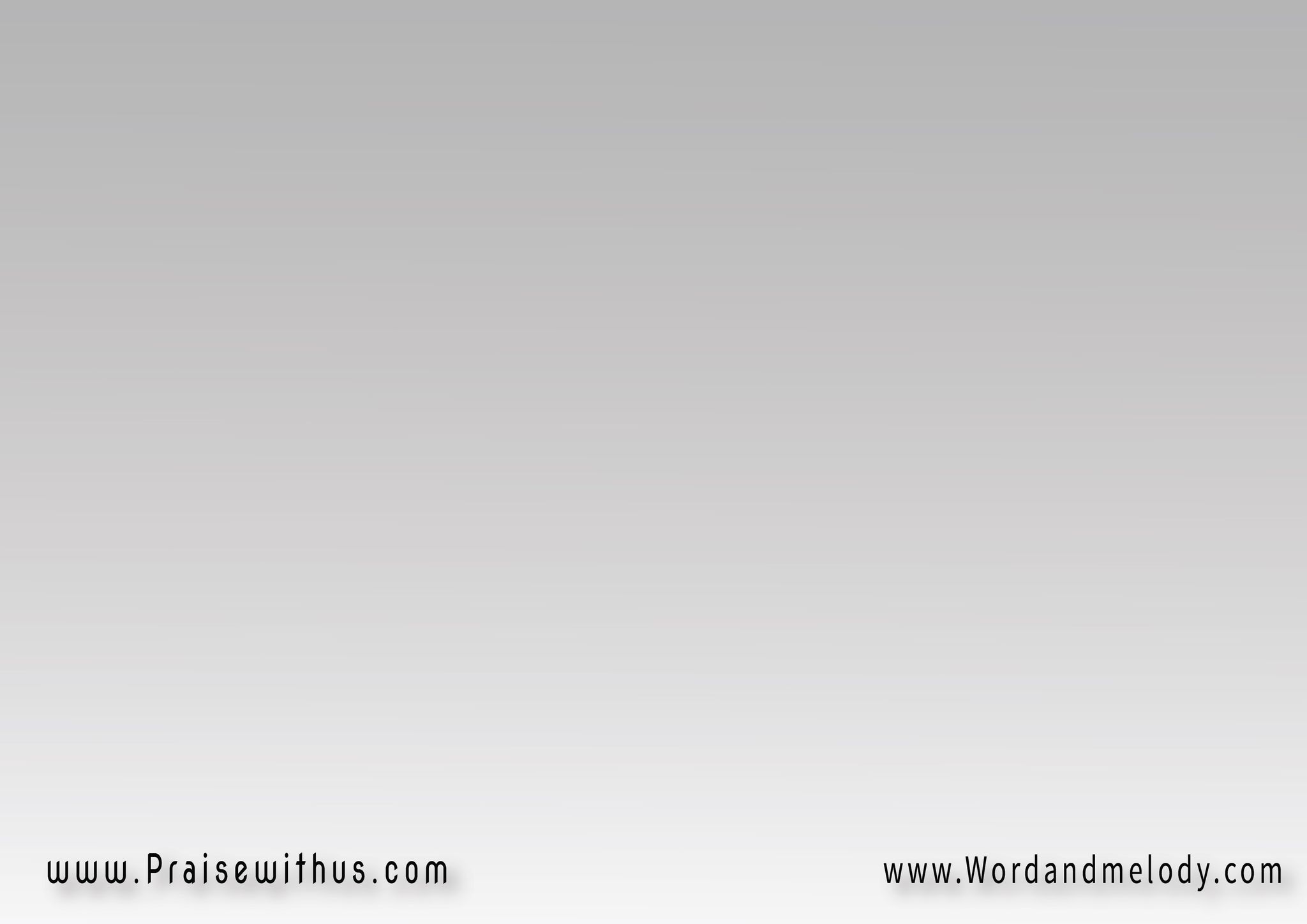 القرار:
 عُمري ما هافشَل طول ما النِّعمَــةأنا سَاكِن فيها بدَمِّ يَســــــــوععُمري ما هافشل طول ما إيديكأنا مَاسِك بيها باسم يَســـــوع
3- 
إزاي أفشَل وإنت مَليكيحَارِسنــي وعِينك عَلَـــــيَّلحظة بلحظة كُلّ طَريقي
  كاشِفني وحَاسِس بيَّ
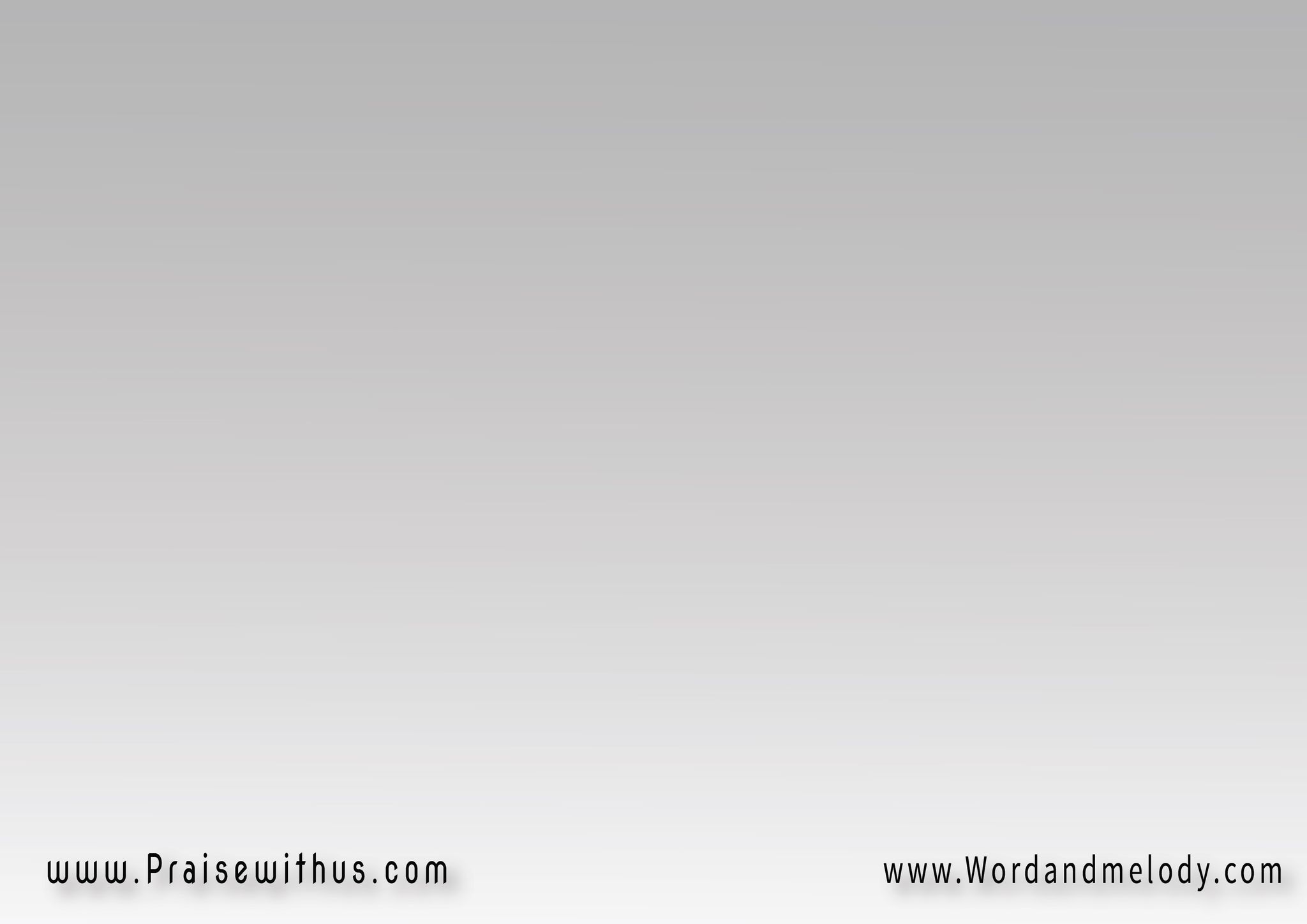 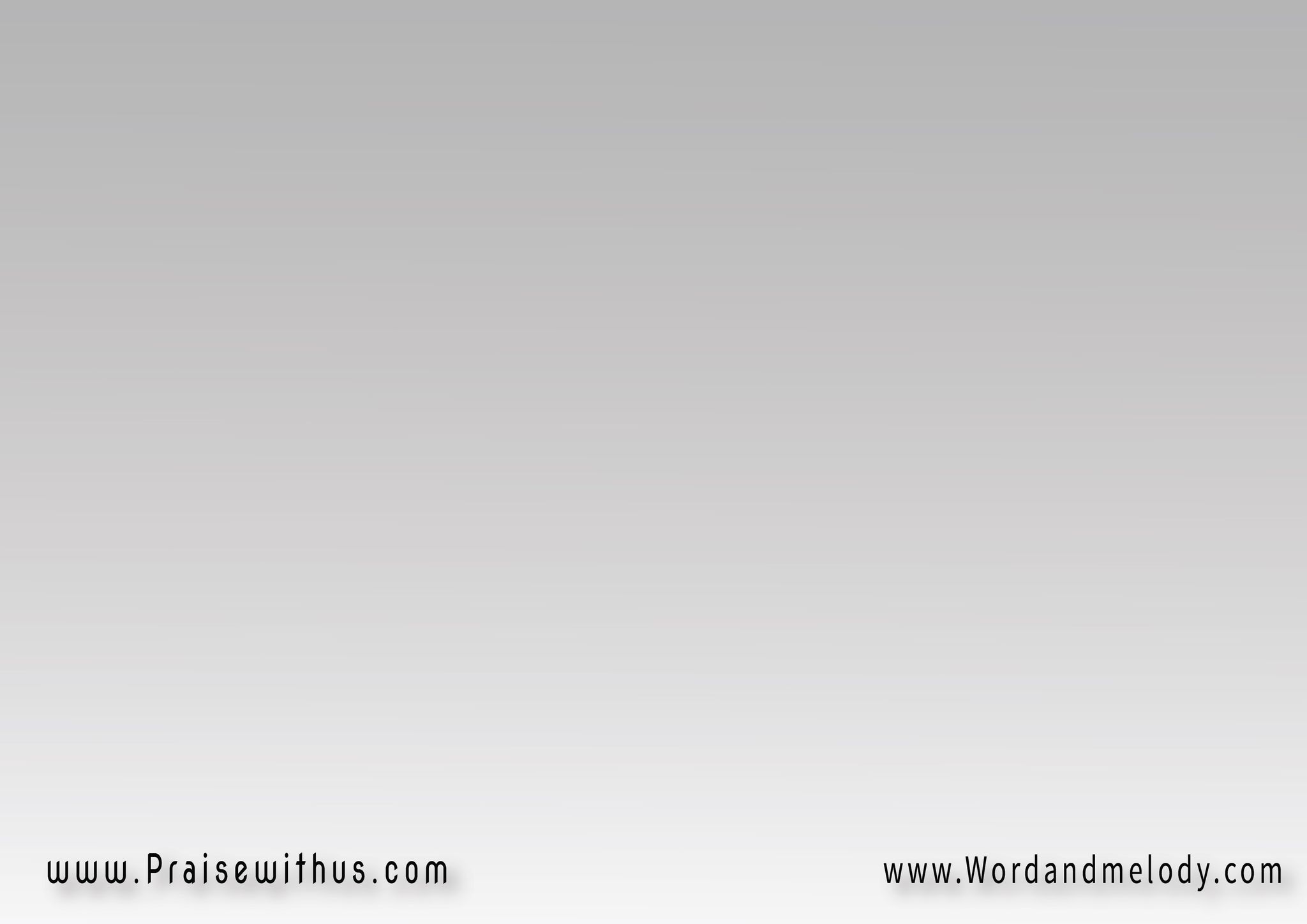 القرار:
 عُمري ما هافشَل طول ما النِّعمَــةأنا سَاكِن فيها بدَمِّ يَســــــــوععُمري ما هافشل طول ما إيديكأنا مَاسِك بيها باسم يَســـــوع
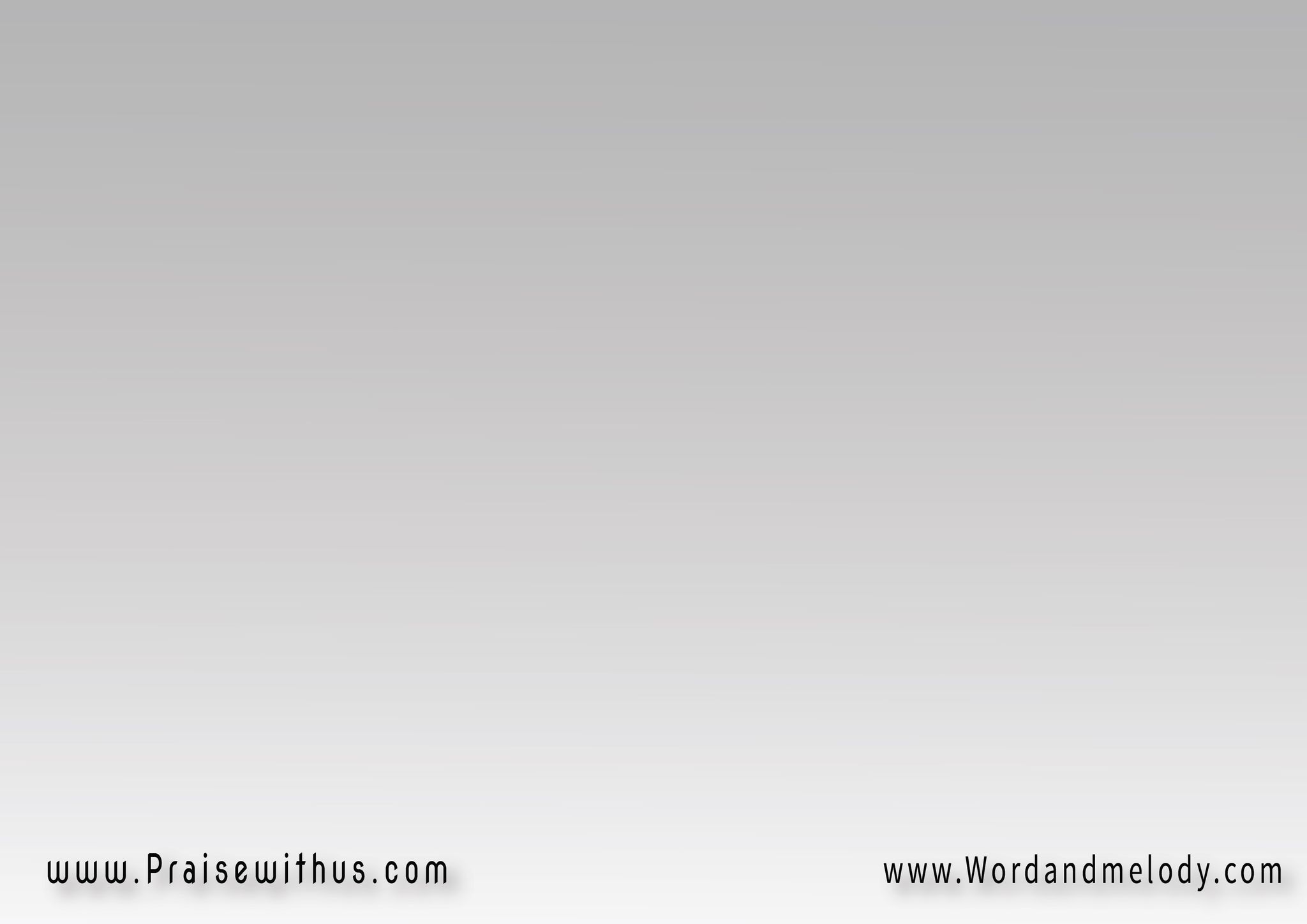 4- 
إزَّاي أفشَل وإنت وَاعِدنيخِير ورَحمَــــة يَتبعَـــانــــيكُلّ مَاضِيَّ إنتَ معَضِّدنــيلم تَترُكني ولم تِنسَـــــــاني
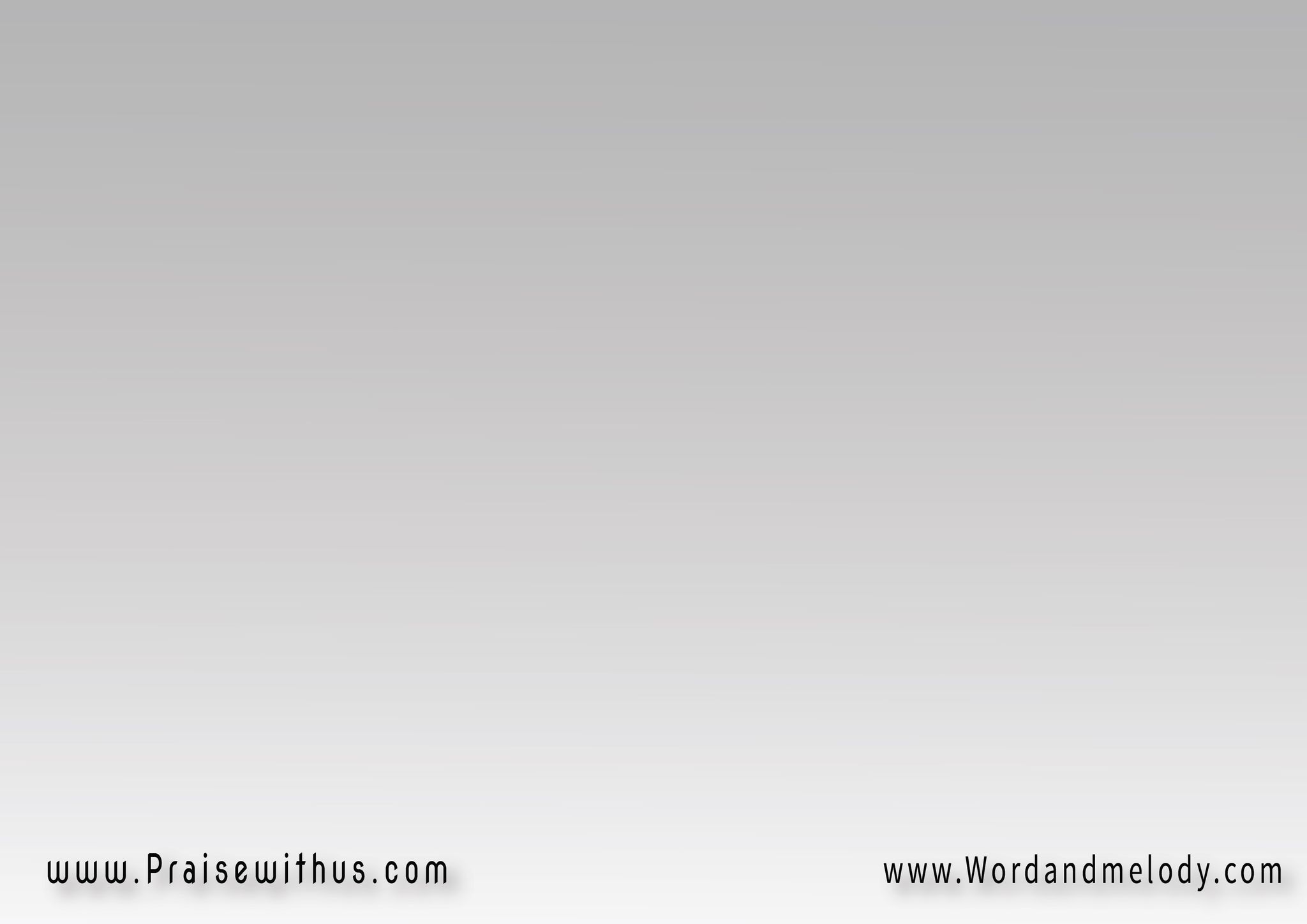 القرار:
 عُمري ما هافشَل طول ما النِّعمَــةأنا سَاكِن فيها بدَمِّ يَســــــــوععُمري ما هافشل طول ما إيديكأنا مَاسِك بيها باسم يَســـــوع
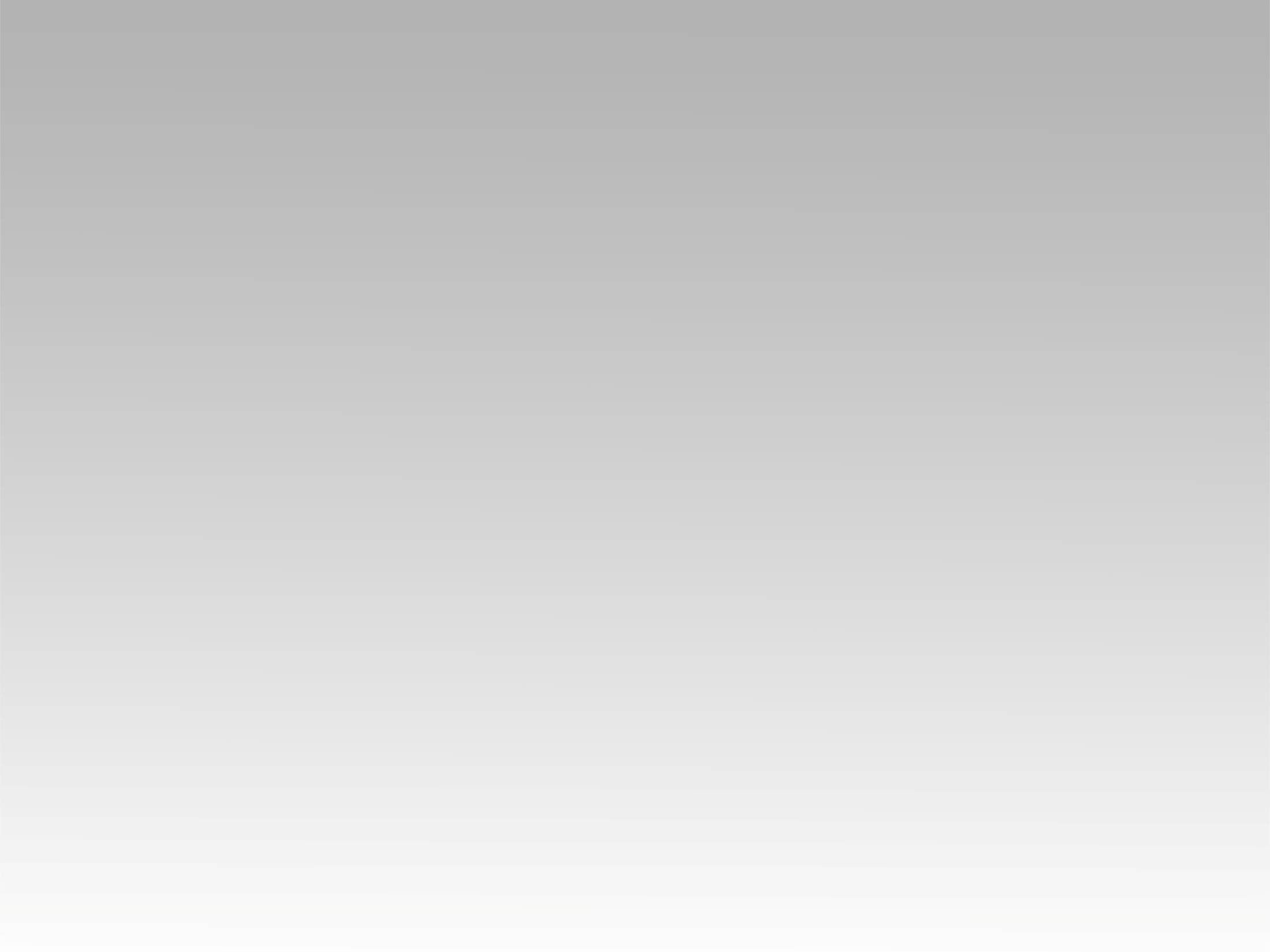 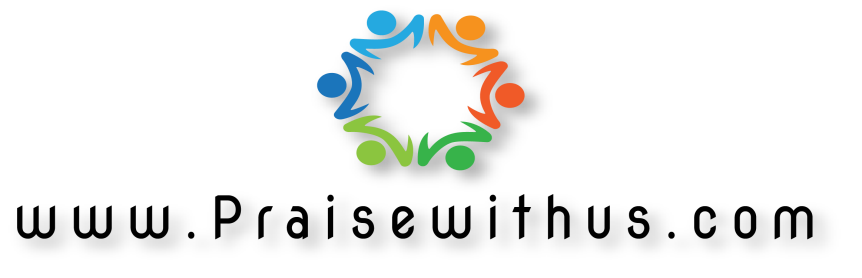